ITI 499 - Mastering Windows Fundamentals
Session III
Managing Applications
The Internet, World Wide Web, Cloud, & IoT 
 Web Browsers
www.profburnett.com
Master a Skill / Learn for Life
Session Outline
Managing Applications
The Internet, World Wide Web, Cloud, & IoT
Web Browsers
5/3/2025
Copyright 2018-2025 © Carl M. Burnett
2
Applications (Apps)
Also known as programs
App types include:
Productivity
Web browsing
Email
Games
Listed alphabetically on the Start menu
Use index list to jump to a section of the alphabetized list
Written to run on the specific operating system or family of operating systems:
Microsoft Windows 
macOS

Sources of apps:
Pre-installed with the operating system
Commercial purchases
Free downloads
Software installed by your organization (on work computers)
5/3/2025
Copyright 2018-2025 © Carl M. Burnett
3
Windows Universal Apps
Alarms & Clock
Calculator
Calendar
Camera
Connect
Cortana
Feedback Hub
Get Help
Groove Music
Mail
Maps
Messaging
Microsoft Edge
Mixed Reality Portal
Movies & TV
News
OneDrive
OneNote
Paid Wi-Fi & Cellular
Paint 3D
People
Photos
Settings
SketchBook
Skype
Sticky Notes
Store
Tips
Twitter
View 3D
Voice Recorder
Weather
Windows Defender Security Center
Xbox
5/3/2025
Copyright 2018-2025 © Carl M. Burnett
4
Desktop Applications vs. Windows Apps
5/3/2025
Copyright 2018-2025 © Carl M. Burnett
5
All Apps List
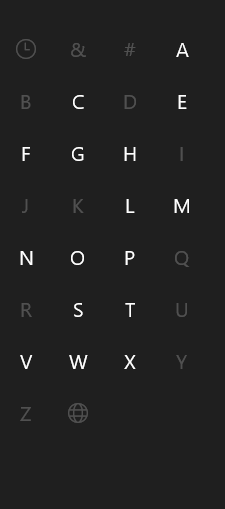 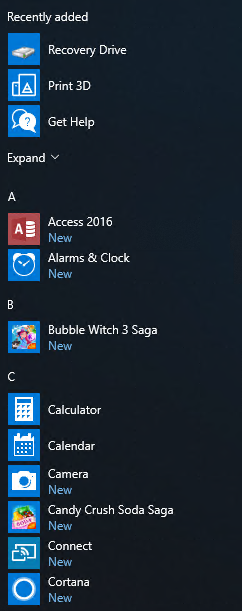 Select any category divider to display the index.
5/3/2025
Copyright 2018-2025 © Carl M. Burnett
6
Desktop Application Windows
Maximize/Resize
Minimize
Close
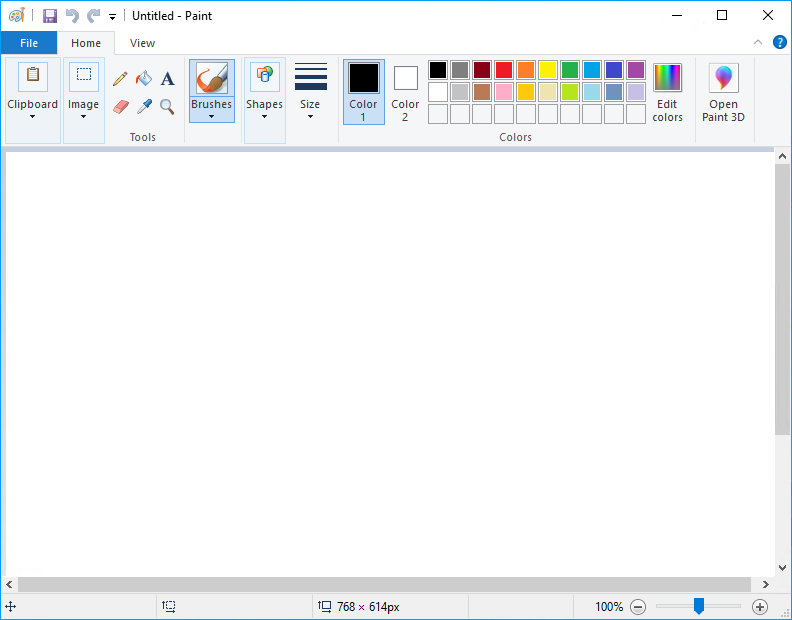 Title Bar
Toolbar
Tabs
Body
Scroll Bar
5/3/2025
Copyright 2018-2025 © Carl M. Burnett
7
Resize Corner
Status Bar
Common App Features
Maximize
Menu Icons
Minimize
Close
Account associated with the app
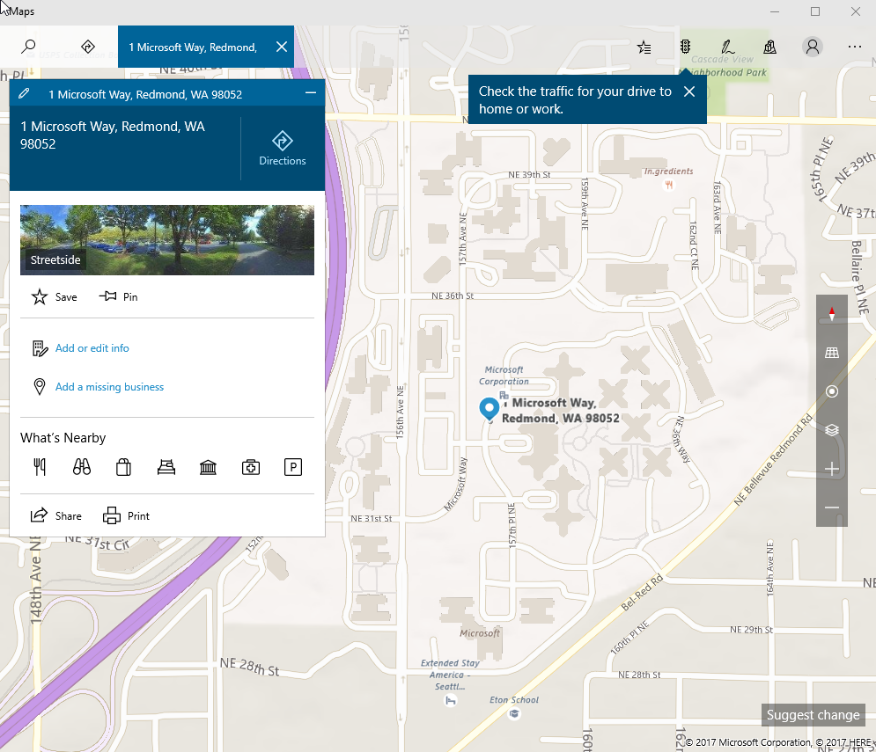 5/3/2025
Copyright 2018-2025 © Carl M. Burnett
8
Task View
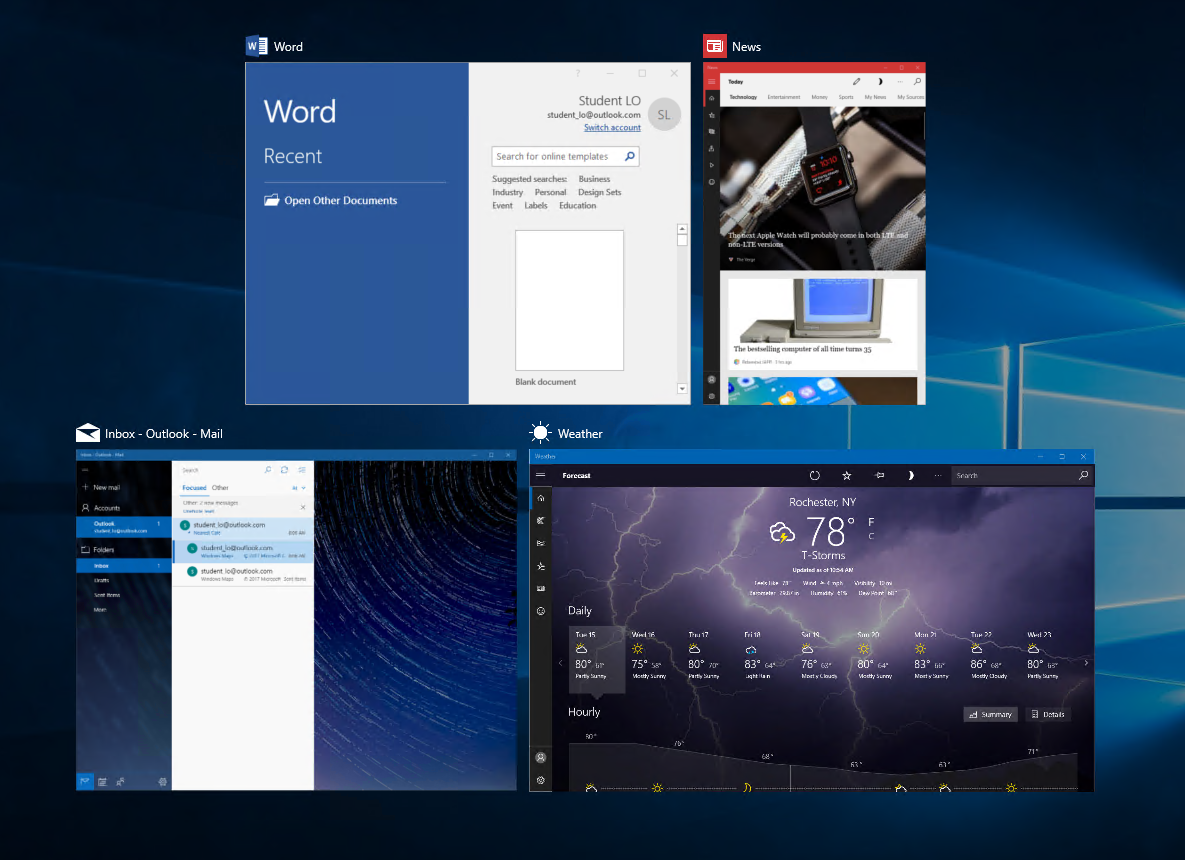 Previews of Open Applications
5/3/2025
Copyright 2018-2025 © Carl M. Burnett
9
Virtual Desktops
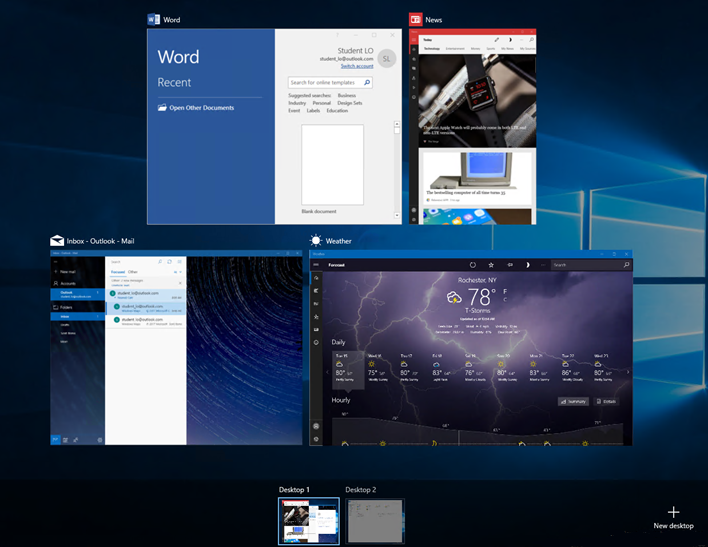 Previews of Open Applications on Desktop 1
5/3/2025
Copyright 2018-2025 © Carl M. Burnett
10
Create New Desktop
Previews of Virtual Desktops
The Snap Feature
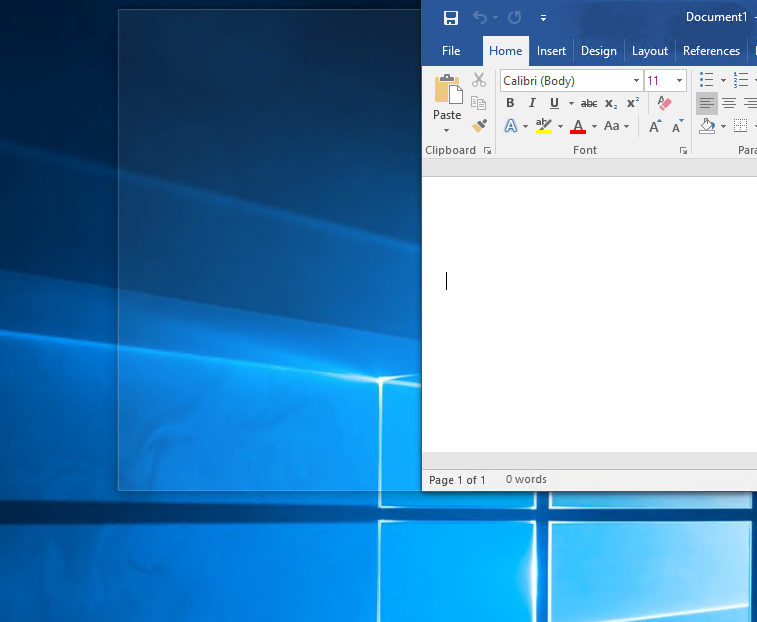 Snap Size Preview
5/3/2025
Copyright 2018-2025 © Carl M. Burnett
11
App being snapped
Snap Assist
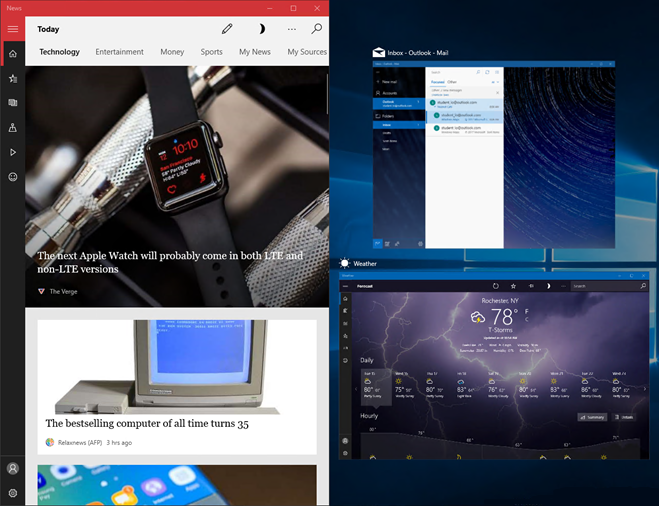 Program Snapshots in Snap Assist
5/3/2025
Copyright 2018-2025 © Carl M. Burnett
12
Snapped Program
Keyboard Actions for Multitasking
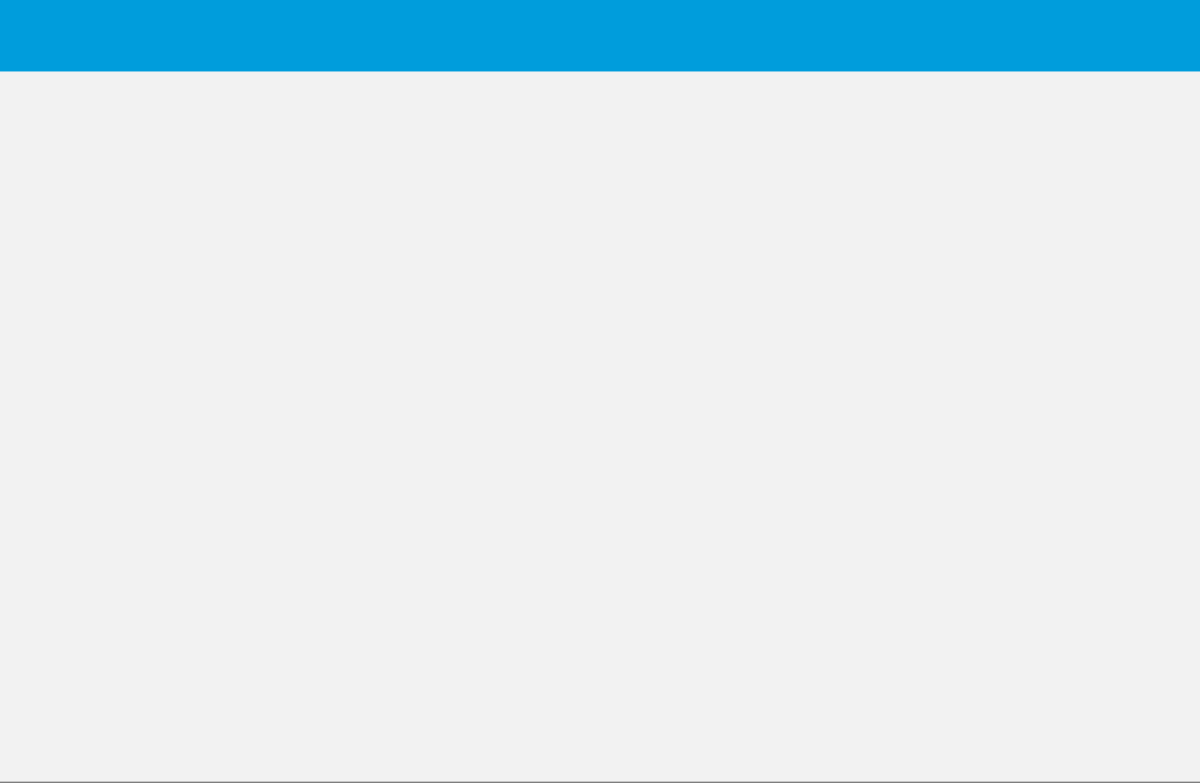 Shortcut	  Description
Alt+Tab	   Repeat to select thumbnail of desired window.
Displays thumbnails of all open windows. Use arrow key to move between thumbnails, then press Spacebar to select desired window.
Windows+Tab
Windows+Down arrow
Minimize current window.
Windows+Up arrow
Maximize current window.
Alt+F4
Close current window.
Ctrl+F4
Close current tab or instance.
Windows+Left arrow
Snaps current window to left side of the screen.
Windows+Right arrow
Snaps current window to right side of the screen.
Windows+Ctrl+D
Create another virtual desktop.
5/3/2025
Copyright 2018-2025 © Carl M. Burnett
13
Windows+Ctrl+ Left arrow
or
Windows+Ctrl+ Right arrow
Switch between virtual desktops.
Windows+Ctrl+ F4
Close current virtual desktop
The Windows Store
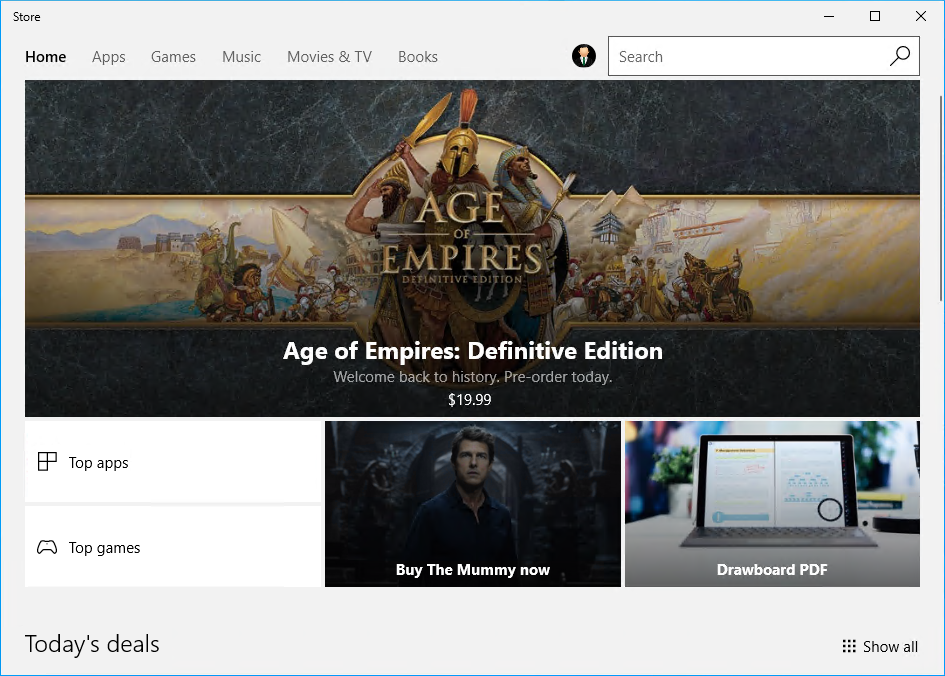 5/3/2025
Copyright 2018-2025 © Carl M. Burnett
14
User Account Control
This is a protective feature in Windows
It’s an alert system to make sure you would like to make a particular change (such as installing an application)
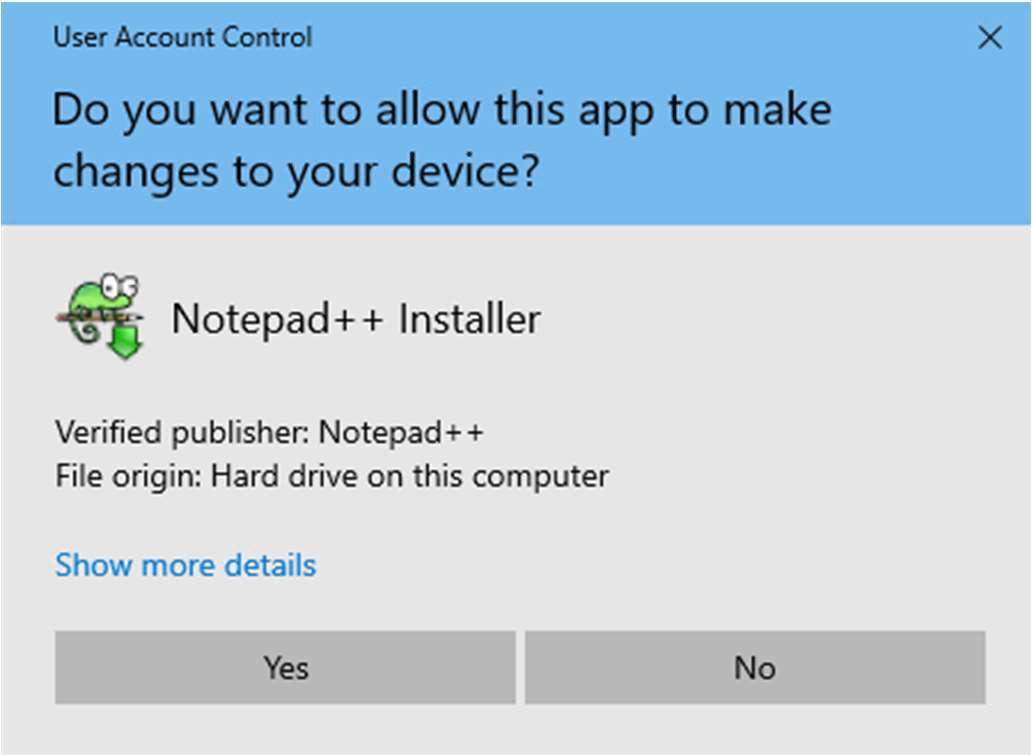 5/3/2025
Copyright 2018-2025 © Carl M. Burnett
15
Apps & Features
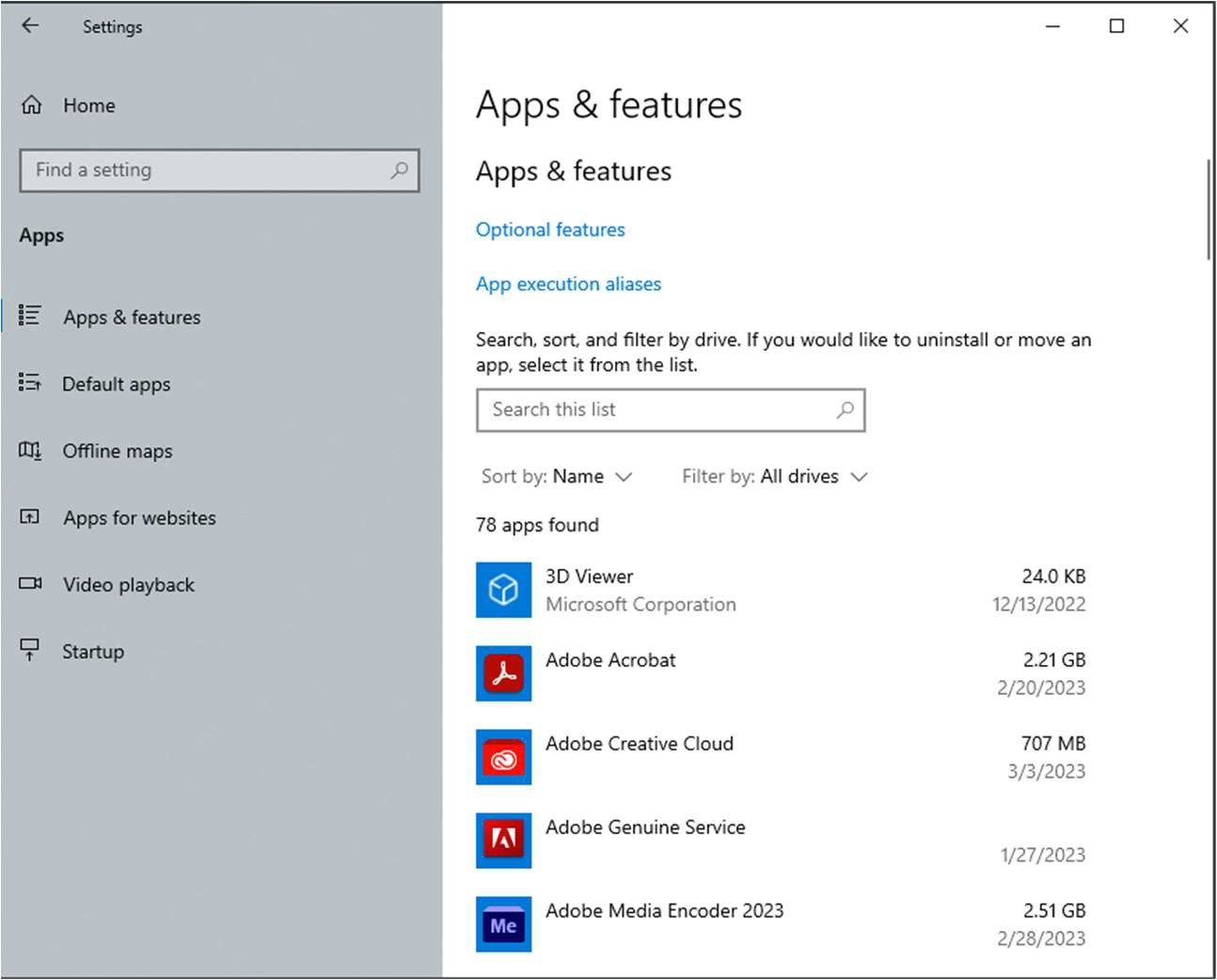 Here we can manage all of our installed applications
Uninstall Applications
Change Default Applications
Etc.
5/3/2025
Copyright 2018-2025 © Carl M. Burnett
16
App Uninstall
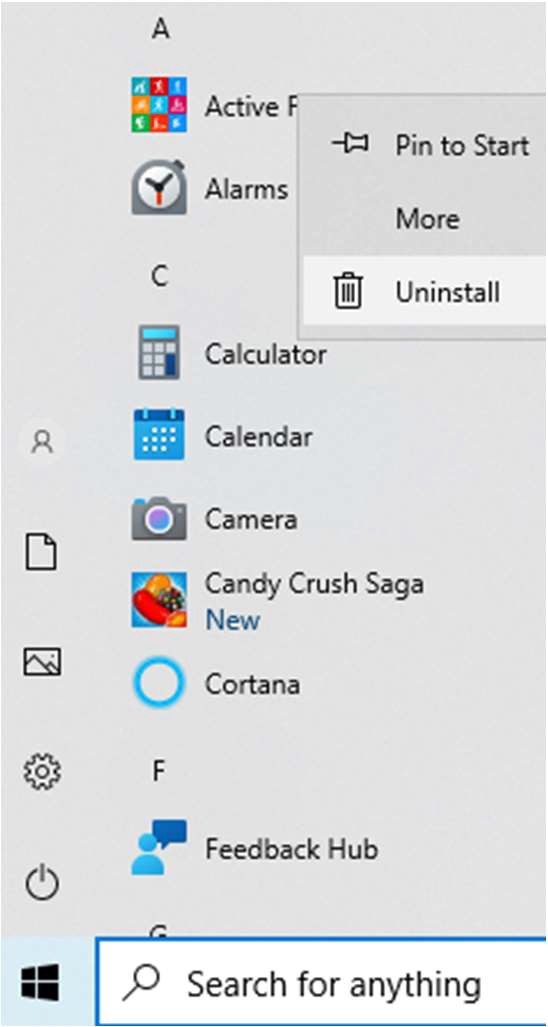 5/3/2025
Copyright 2018-2025 © Carl M. Burnett
17
Class Exercises
Exercise 3.1 – Install App From Microsoft Store 
Exercise 3.2 – Uninstall an App
5/3/2025
Copyright 2018-2025 © Carl M. Burnett
18
What is the Internet?
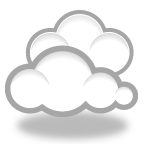 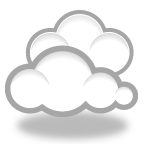 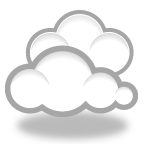 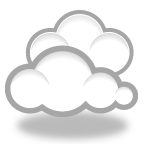 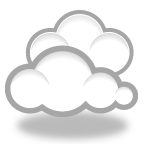 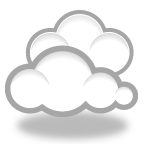 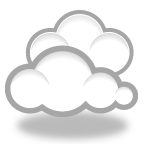 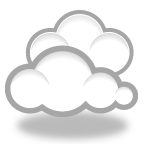 MANs
MANs
CANs
CANs
CANs
WANs
WANs
WANs
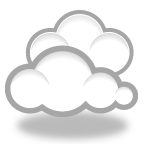 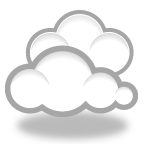 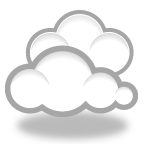 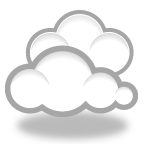 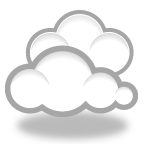 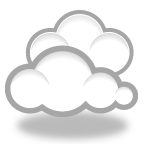 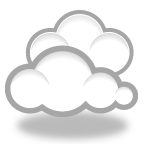 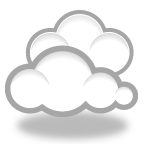 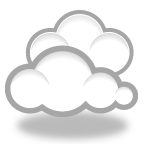 LANs
LANs
LANs
LANs
LANs
LANs
LANs
LANs
LANs
5/3/2025
Copyright 2018-2025 © Carl M. Burnett
19
Your Internet
MAN / WAN
https://www.internetexchangemap.com/
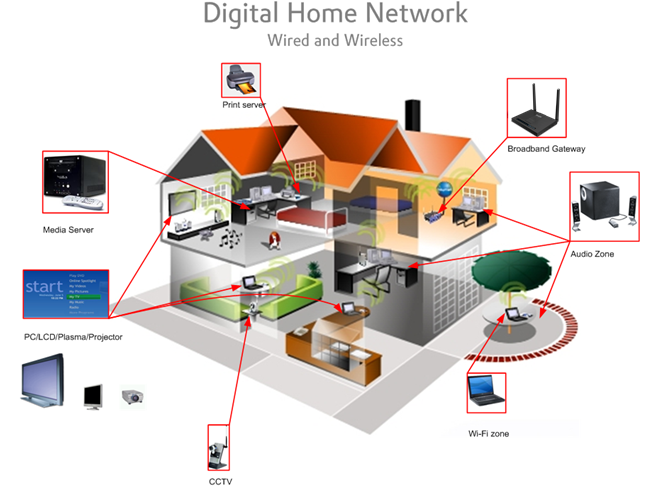 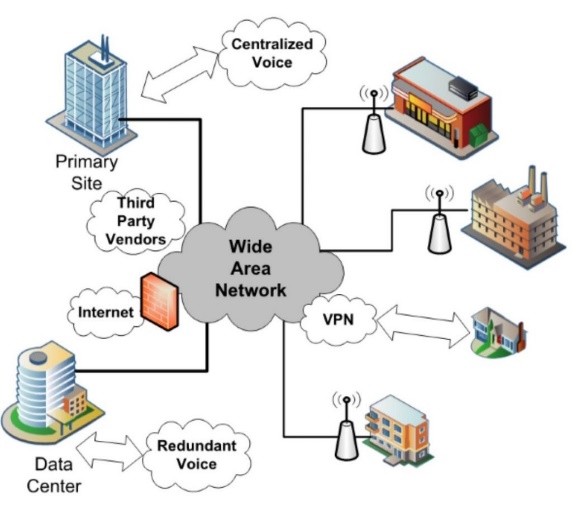 CAN / MAN
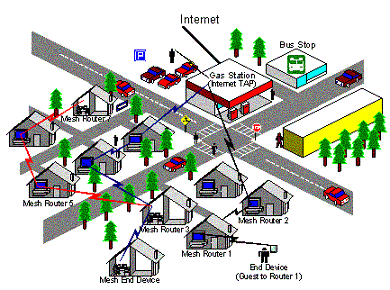 PAN / LAN / CAN
5/3/2025
Copyright 2018-2025 © Carl M. Burnett
20
What is the World Wide Web?
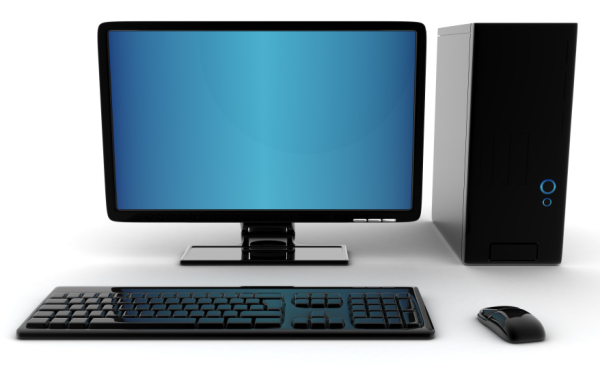 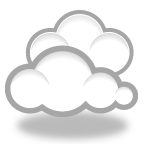 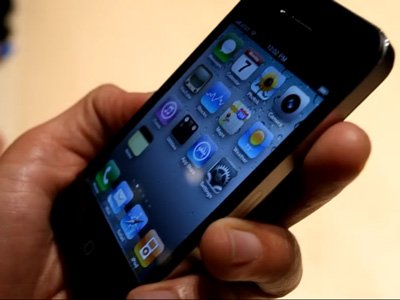 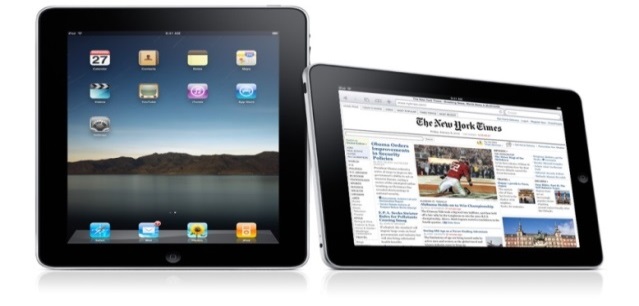 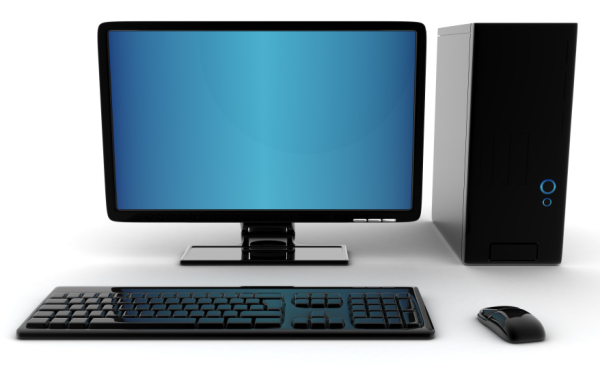 5/3/2025
Copyright 2018-2025 © Carl M. Burnett
21
What is the World Wide Web?
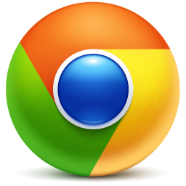 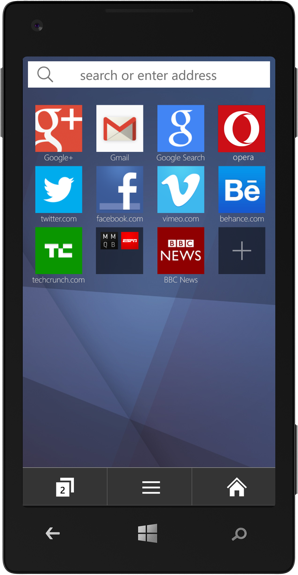 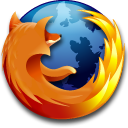 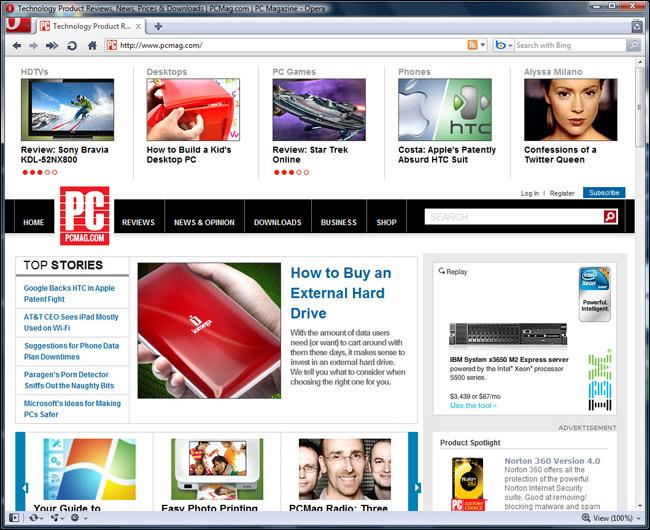 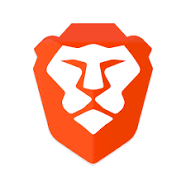 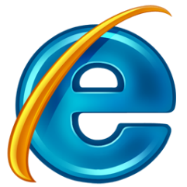 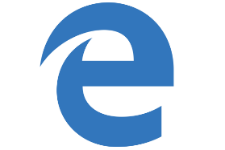 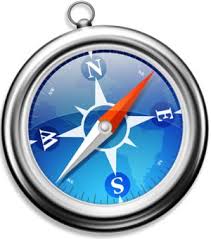 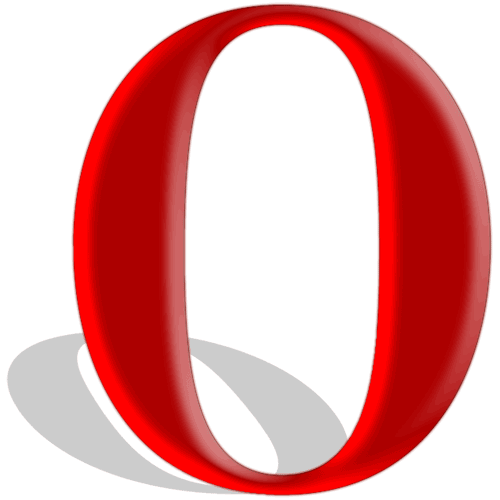 5/3/2025
Copyright 2018-2025 © Carl M. Burnett
22
How Do People Use the Worlds Wide Web?
Surf
Online Apps
Text Messaging
Email
Netflix
Hulu
Google
Facebook
YouTube
Wikipedia
Amazon
Yahoo
MS Office 365
Skype
5/3/2025
Copyright 2018-2025 © Carl M. Burnett
23
What is the IoT?
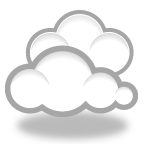 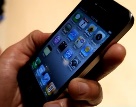 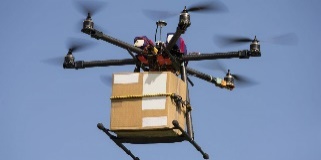 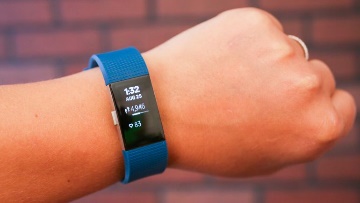 Internet of Things
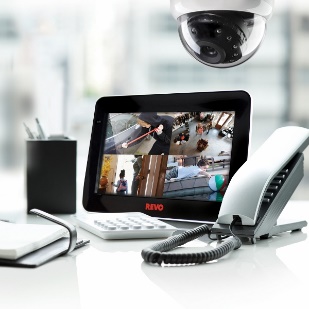 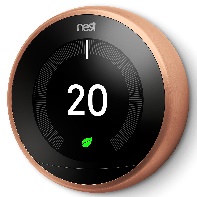 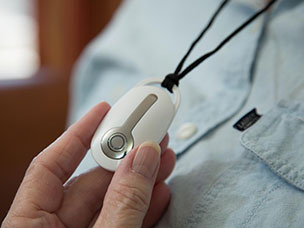 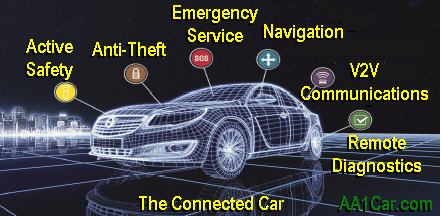 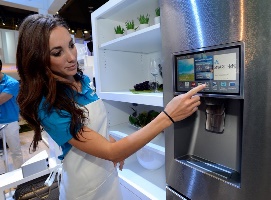 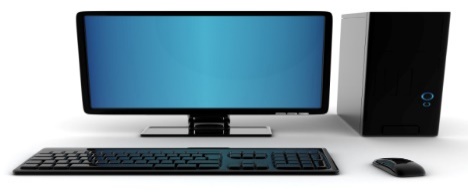 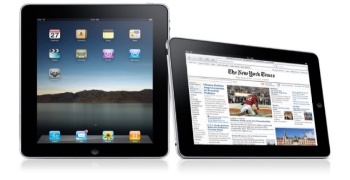 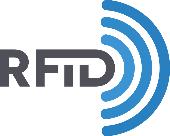 5/3/2025
Copyright 2018-2025 © Carl M. Burnett
24
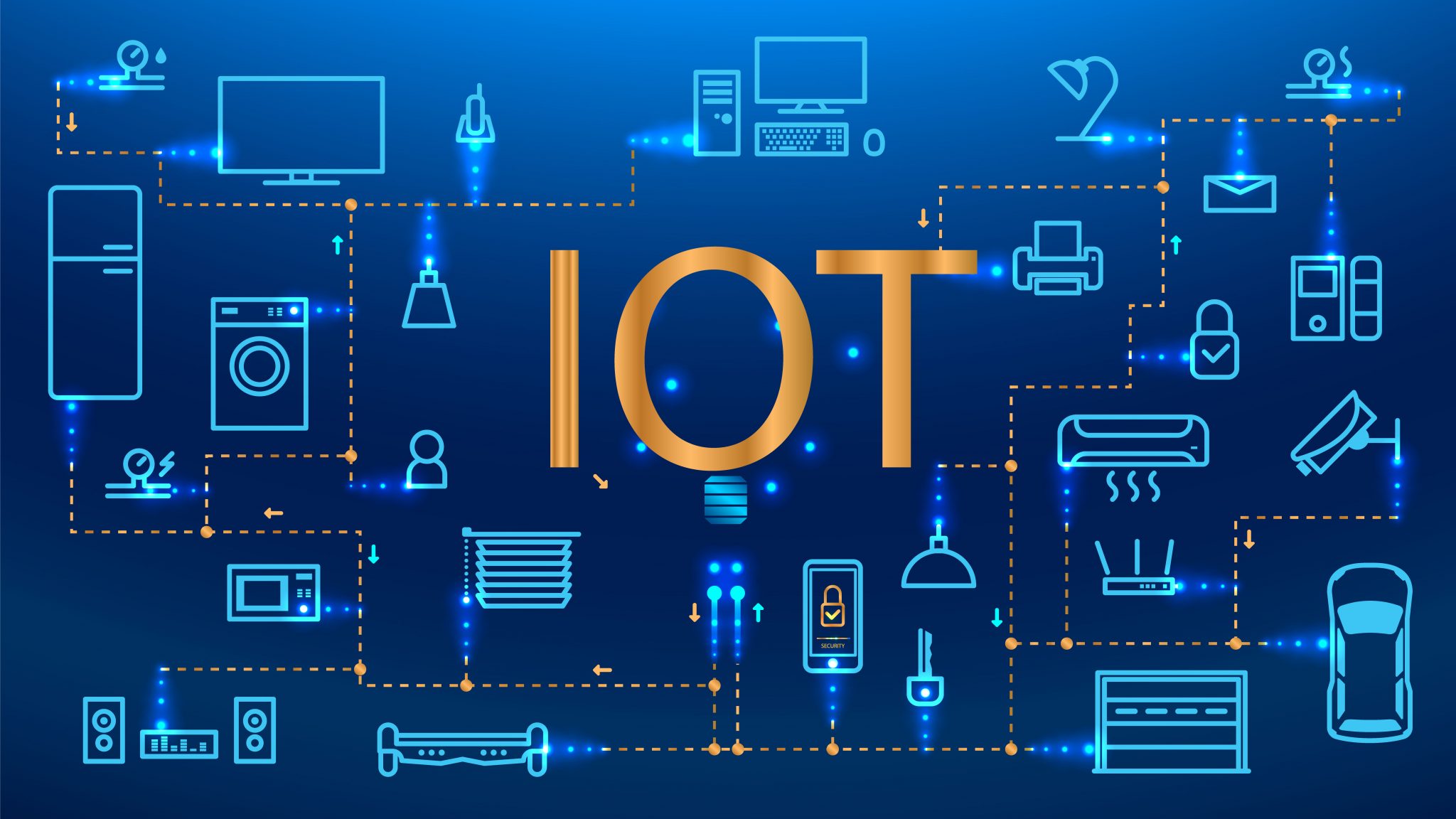 5/3/2025
Copyright 2018-2025 © Carl M. Burnett
25
Web Browsers
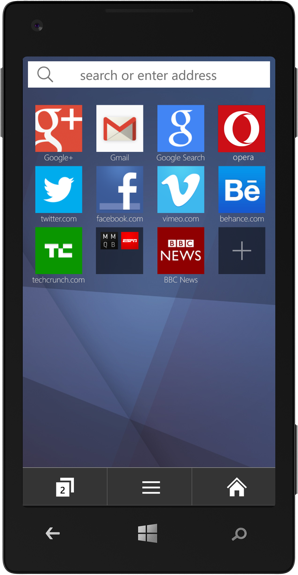 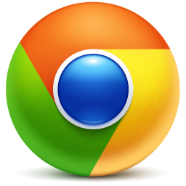 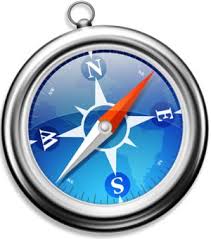 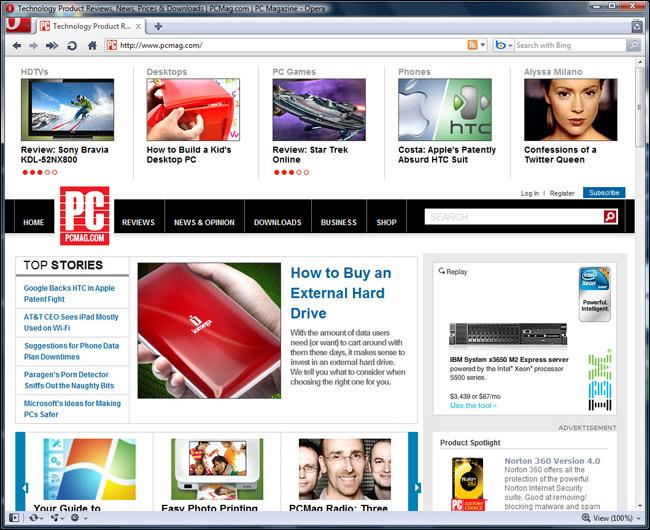 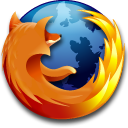 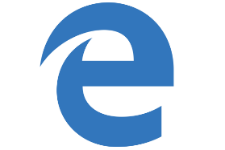 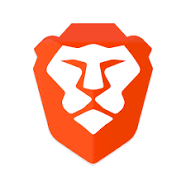 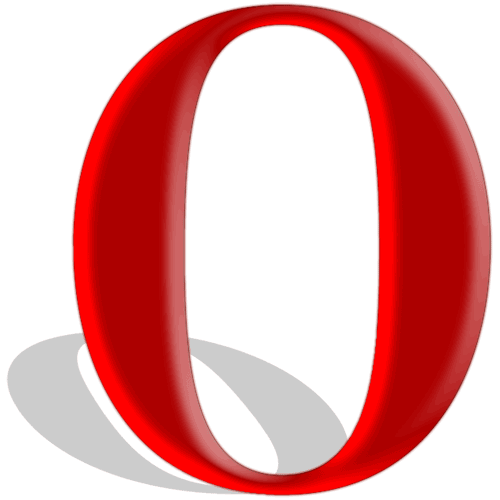 5/3/2025
Copyright 2018-2025 © Carl M. Burnett
26
What a Web Browser is NOT
Not a search engine.
Not an operating System.
Not email.
Not the Internet
5/3/2025
Copyright 2018-2025 © Carl M. Burnett
27
Chrome (65.7%)
https://www.google.com/chrome/
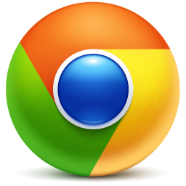 Customize your ChromePersonalize your web browser with themes, dark mode, and other options built just for you.
Browse across devicesSign in to Chrome on any device to access your bookmarks, saved passwords, and more.
Save time with autofillUse Chrome to save addresses, passwords, and more to quickly autofill your details.
5/3/2025
Copyright 2018-2025 © Carl M. Burnett
28
Safari (17.9%)
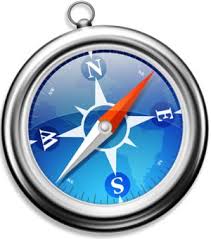 https://www.apple.com/safari/
Built for Apple Devices
Better Privacy Controls than Chrome
5/3/2025
Copyright 2018-2025 © Carl M. Burnett
29
Edge (5.3%)
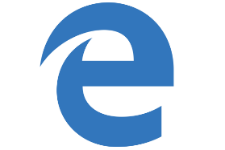 https://www.microsoft.com/en-us/edge?ep=0&form=MA13M0&es=40
AI Theme Editor
AI Security Manager
Use for Gaming
Sync bookmarks and passwords across devices
5/3/2025
Copyright 2018-2025 © Carl M. Burnett
30
Firefox (2.7%)
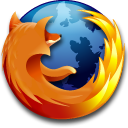 https://www.mozilla.org/en-US/firefox/
Single login
Better Privacy Controls Than Edge
Sync across devices
5/3/2025
Copyright 2018-2025 © Carl M. Burnett
31
Opera (2.2%)
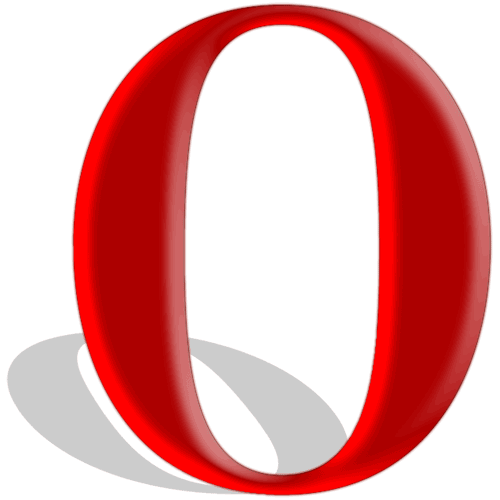 https://www.opera.com/
Tab Islands
Privacy better than Edge
Free VPN
5/3/2025
Copyright 2018-2025 © Carl M. Burnett
32
Brave (1%)
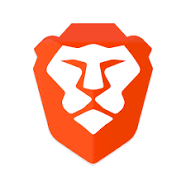 https://brave.com/
Better Privacy than Firefox
Ad Blocking
Adherence to Web Standards
5/3/2025
Copyright 2018-2025 © Carl M. Burnett
33
Internet Browsers Settings
Chrome
Edge
Firefox
Safari
Your (Profiles)
Autofill & Passwords
Privacy & Security
Performance
Appearance
Search Engine
Default Browser
On Startup
Languages
Sidebar
Downloads
Accessibility
System
Reset Settings
Extensions
Profiles
Privacy, Search
Appearance
Sidebar
Start, Home
Copy, Paste
Cookies and Permissions
Downloads
Family
Languages
Printers
System
Devices
Accessibility
General 
Homepage
Search
Privacy & Security
Sync
Extensions and Themes
General 
Tabs
Autofill 
Passwords
Search
Privacy 
Websites
Profiles
Extensions
Advanced
5/3/2025
Copyright 2018-2025 © Carl M. Burnett
34
More Actions
5/3/2025
Copyright 2018-2025 © Carl M. Burnett
35
More Actions (Cont.)
5/3/2025
Copyright 2018-2025 © Carl M. Burnett
36
Class Exercises
Exercise 3.3 – Browse the Web
Exercise 3.4 – Use Search in Address Bar
Exercise 3.5 – Use Search in Address Bar to Search for Topic
Exercise 3.6 – Set up a Homepage in Browser
5/3/2025
Copyright 2018-2025 © Carl M. Burnett
37
Session Review
Managing Applications
The Internet, World Wide Web, Cloud, & IoT
Web Browsers
5/3/2025
Copyright 2018-2025 © Carl M. Burnett
38